Презентация подготовлена воспитателем Кривенковой Еленой Владимировной в подготовительной логопедической группе в ГДОУ д\с № 141
Новогодние подарки, которые наши ребята сделали своим родителям.
(используется техника квиллинга)
Первым делом ребята  разлиновали белый лист бумаги.
Затем нарезали поперечные полоски шириной 0,5 мм.
Скрутили 
с помощью
тоненькой
 палочки не очень
тугие спиральки.
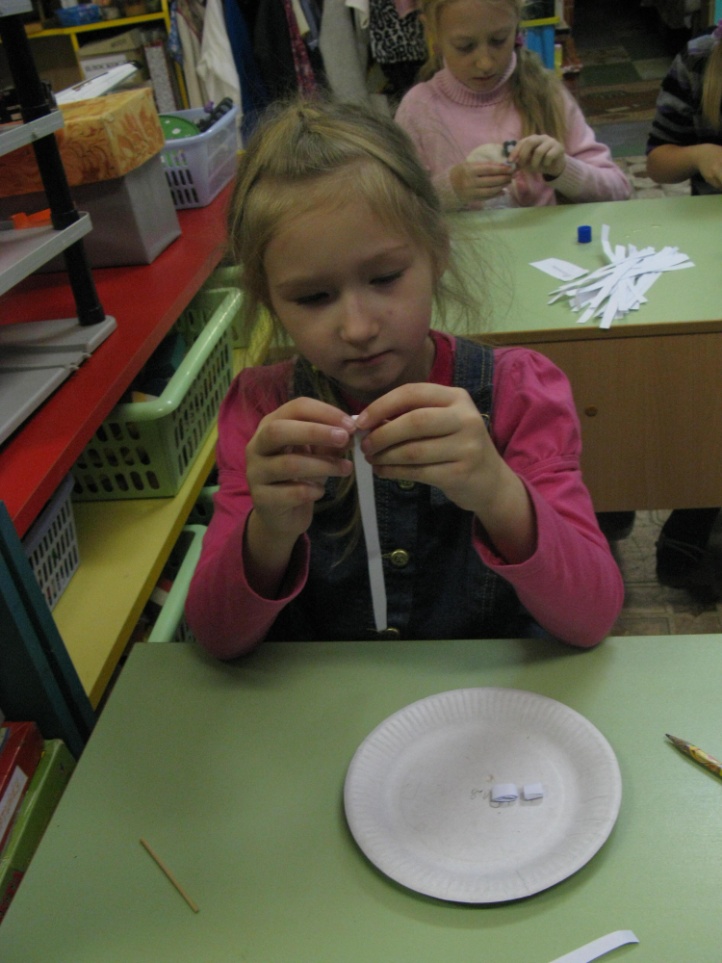 Когда спиралек
было скручено 
достаточно,
 ребята 
пальчиками
 придали
 им желаемую
форму, согласно будущей модели снежинки.
Элементы будущих снежинок выглядели так:
Светло-пушистая,
Снежинка белая,
Какая чистая,
Какая смелая!
В лучах блистающих 
Скользит умелая,
Средь хлопьев тающих
Сохранно-белая.
Дальше ребята, призывая свою фантазию, конструировали такую красоту:
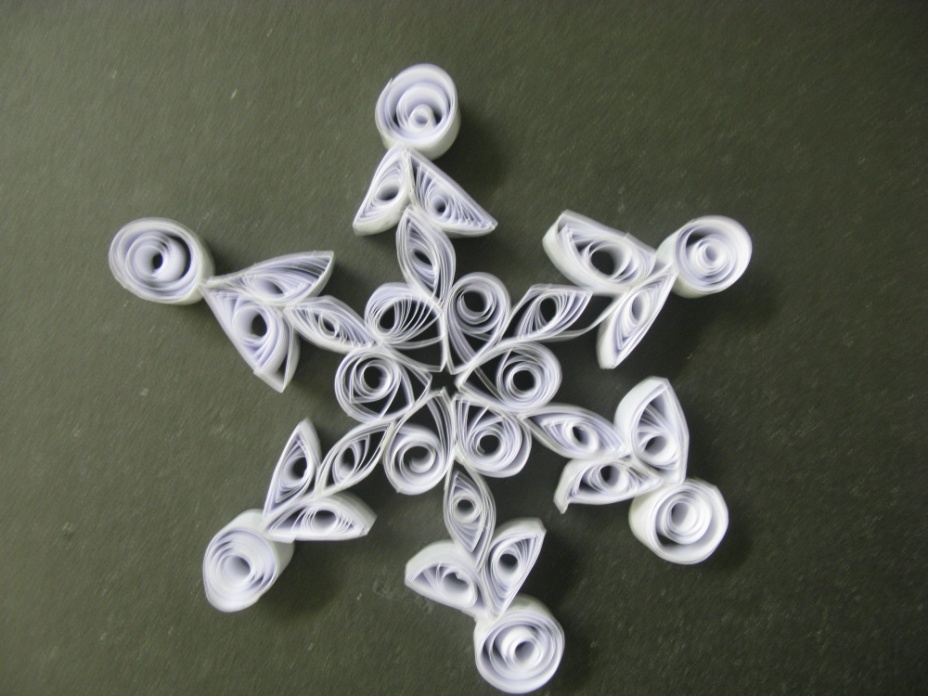 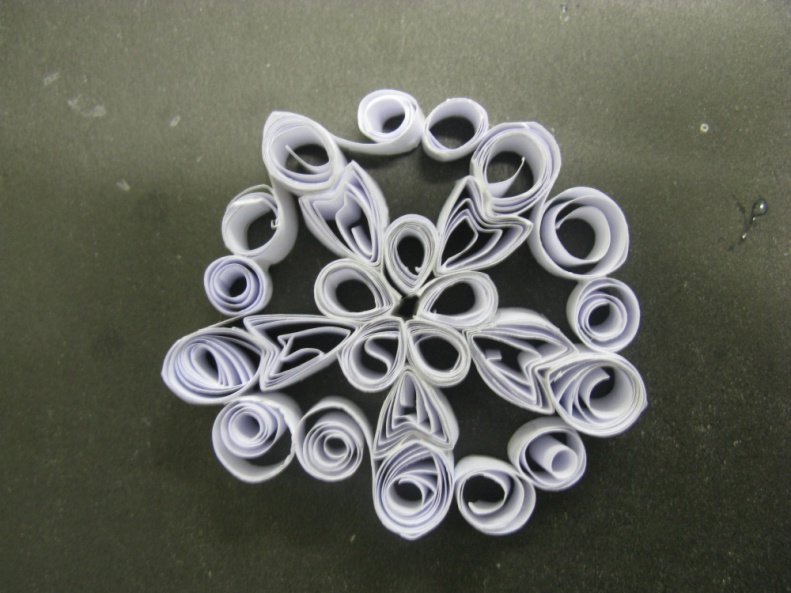 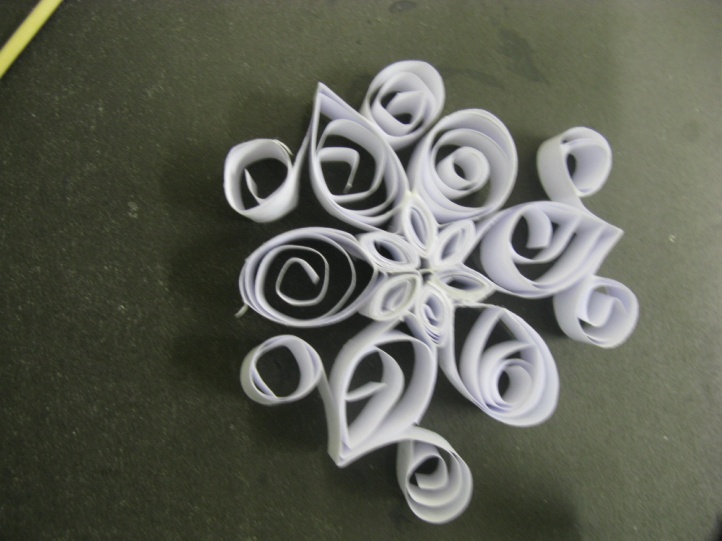 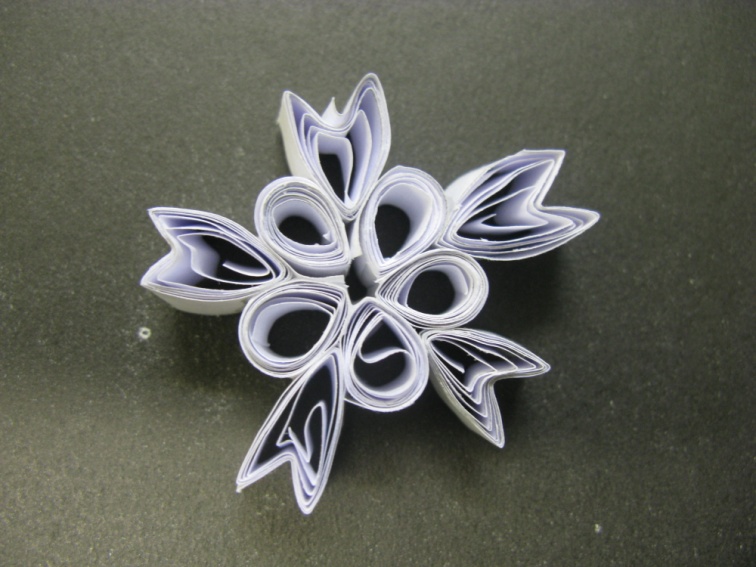 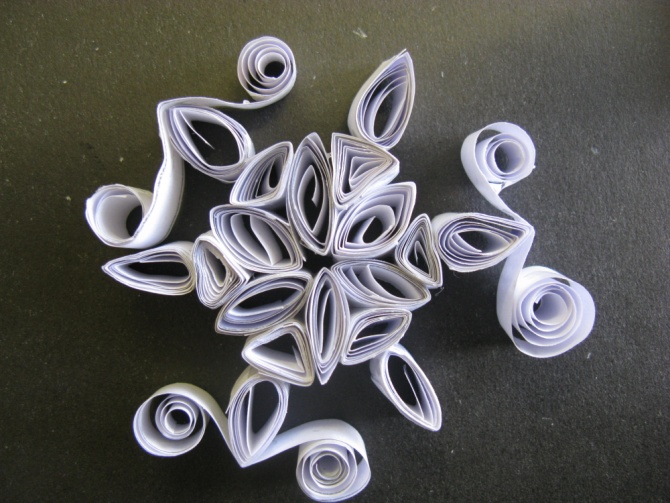 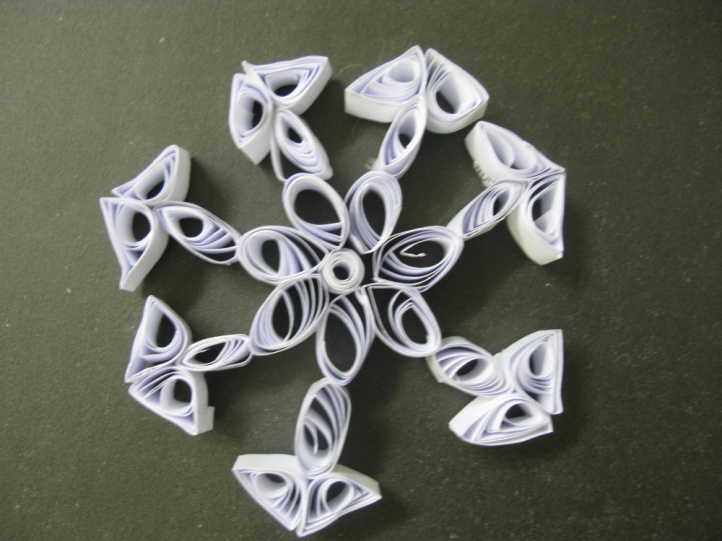 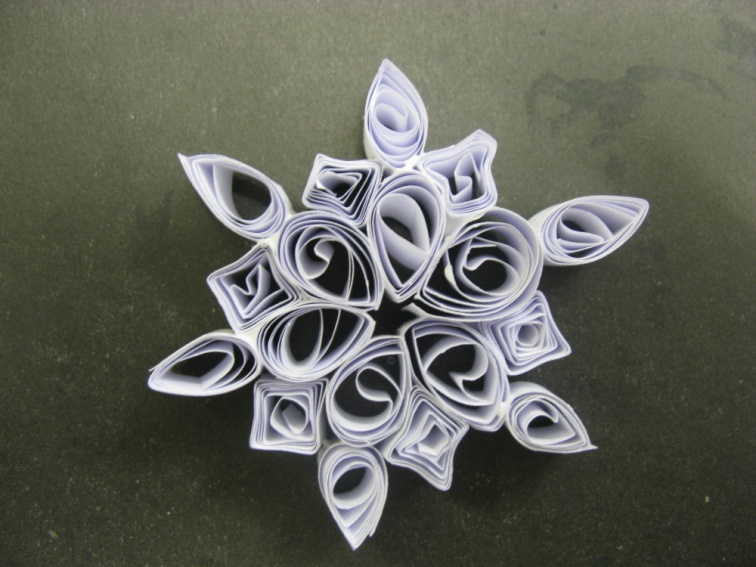 Но какой же Новый Год без елочек?! Используя картон и мишуру сделали и их.
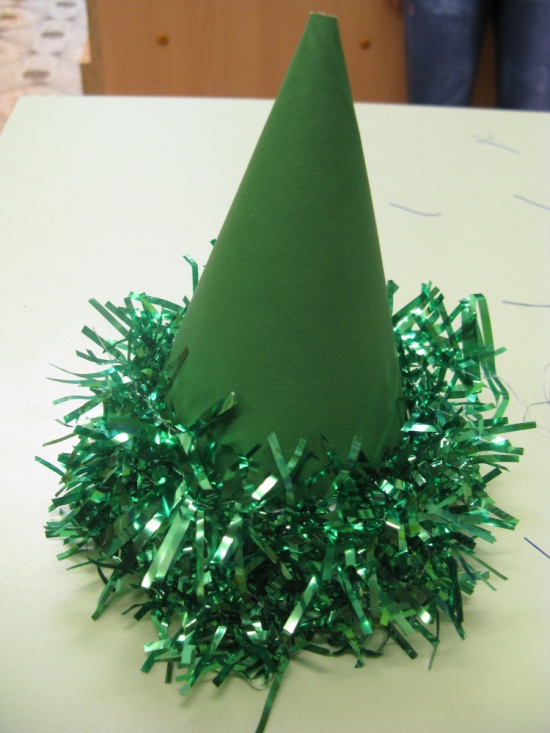 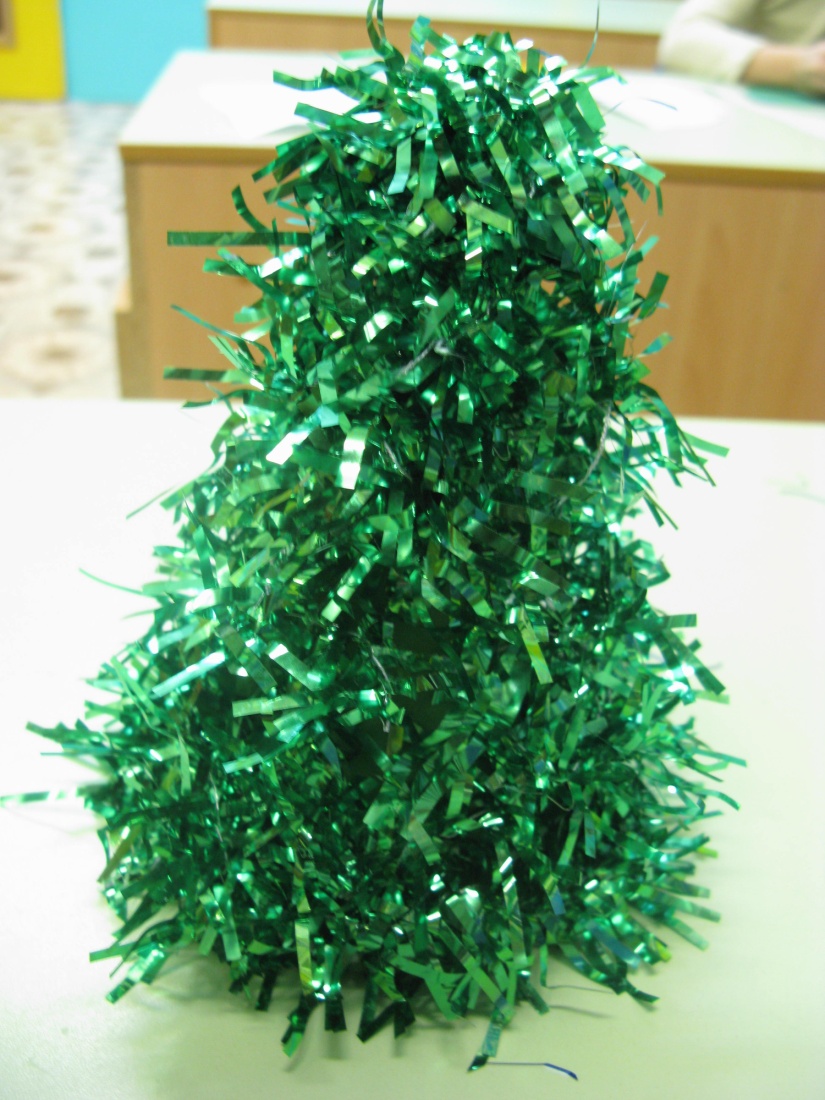 Украсили все елочки снежинками.
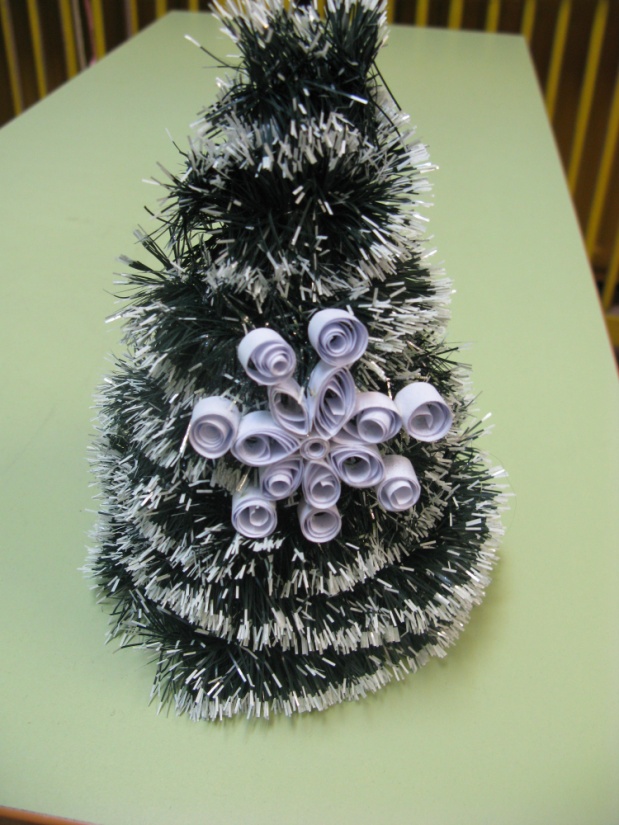 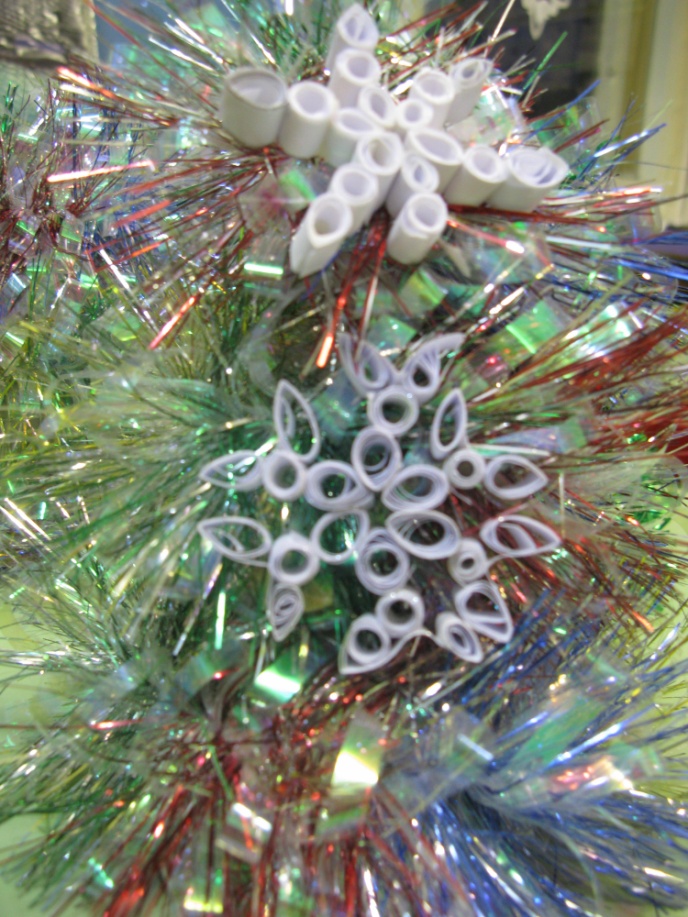 Новогодние подарки для любимых родителей готовы!